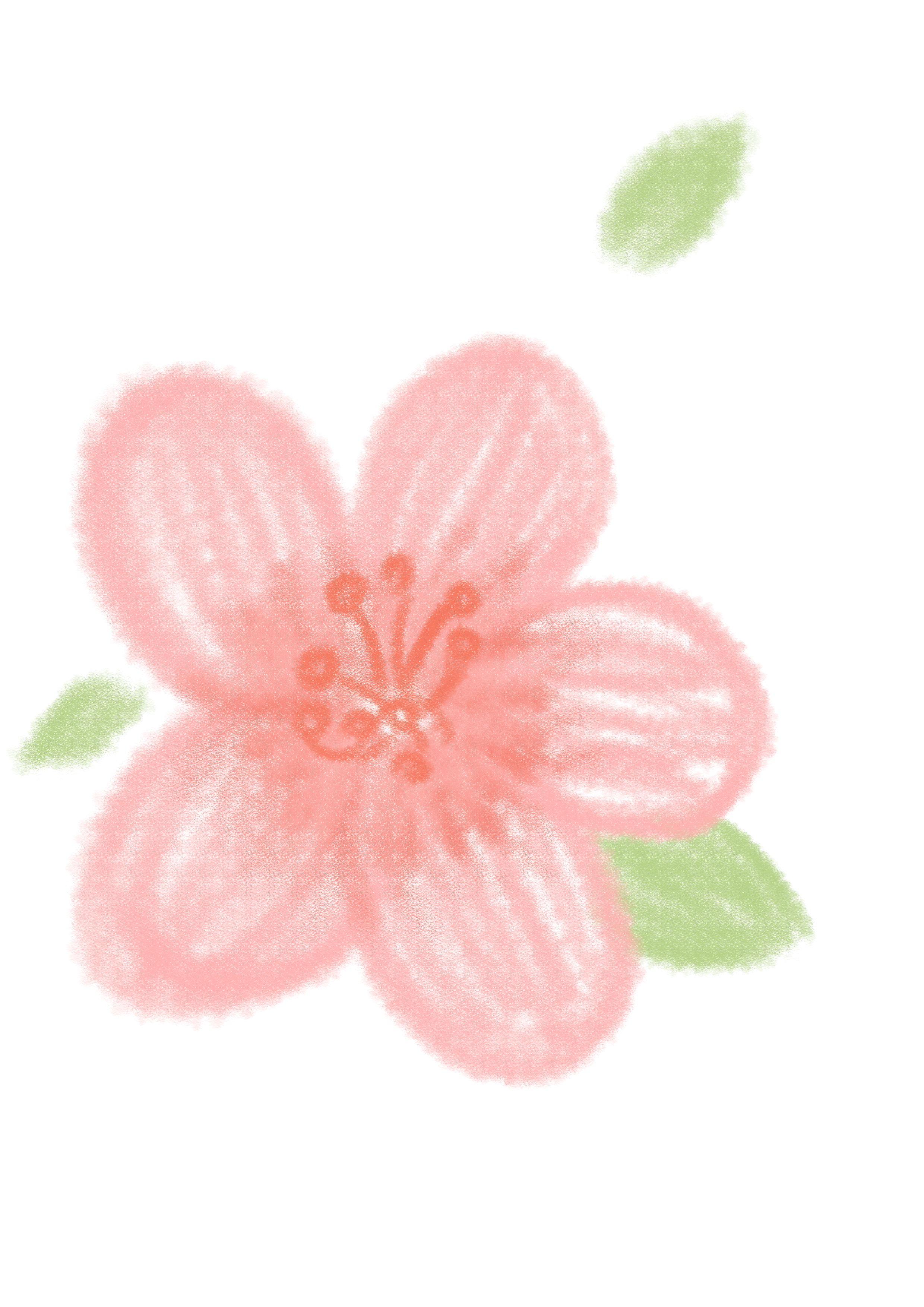 주인을 찾아요
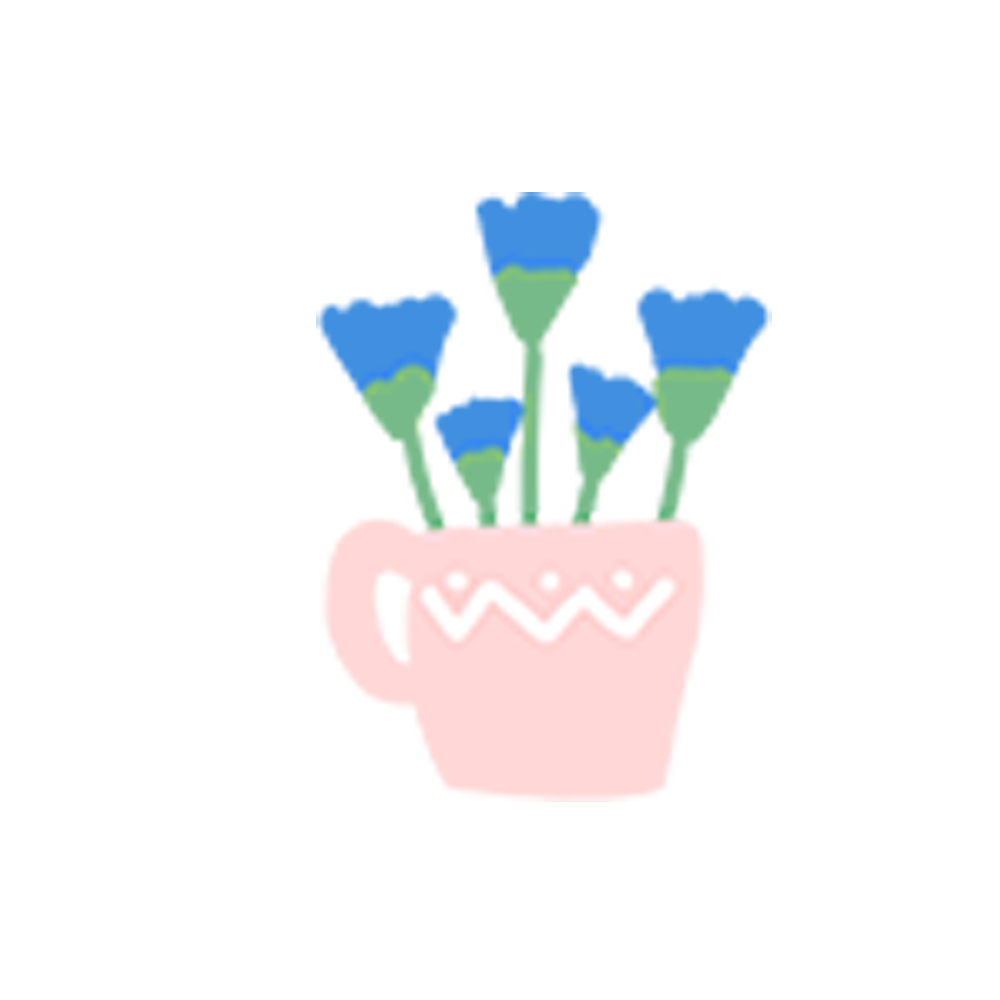 1인 1역
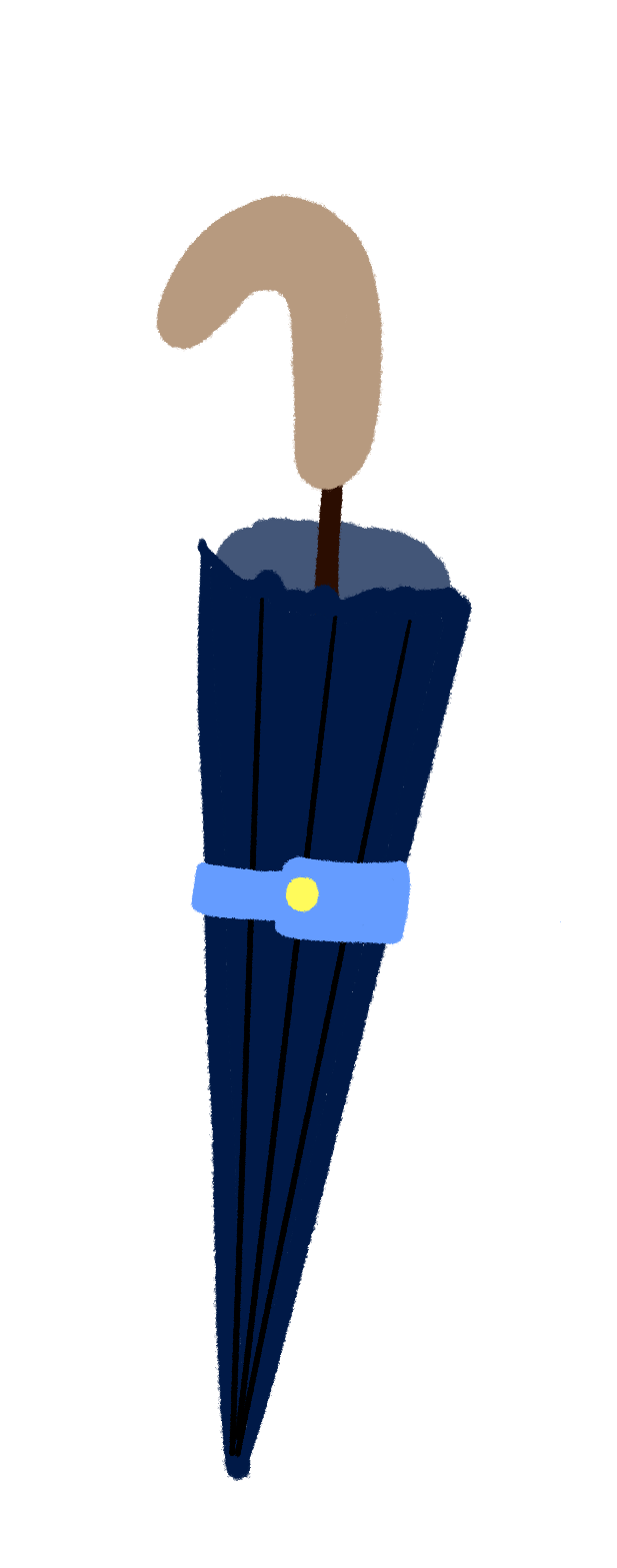 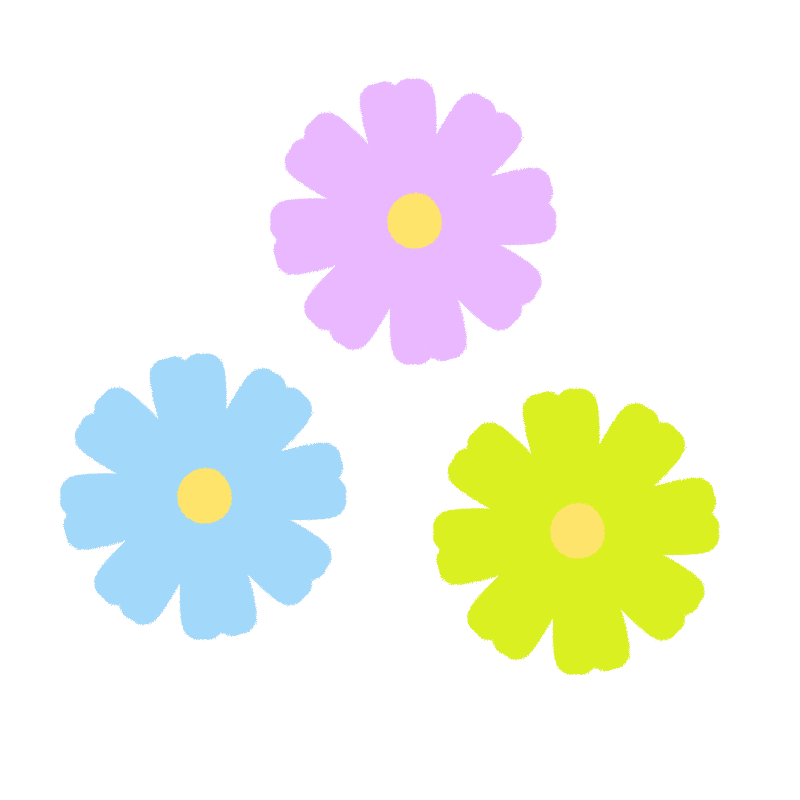 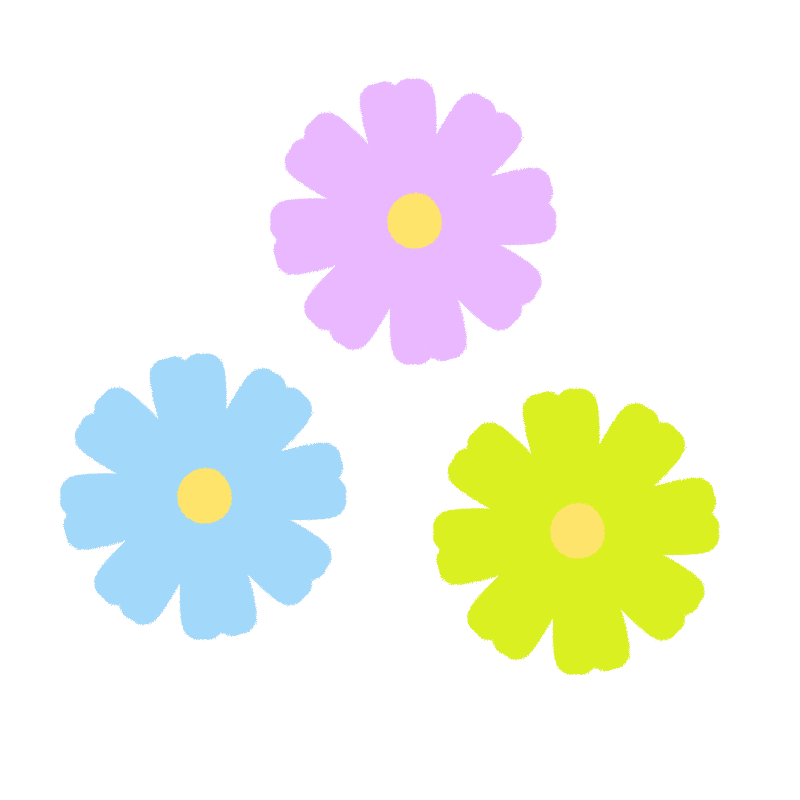 우산 정리
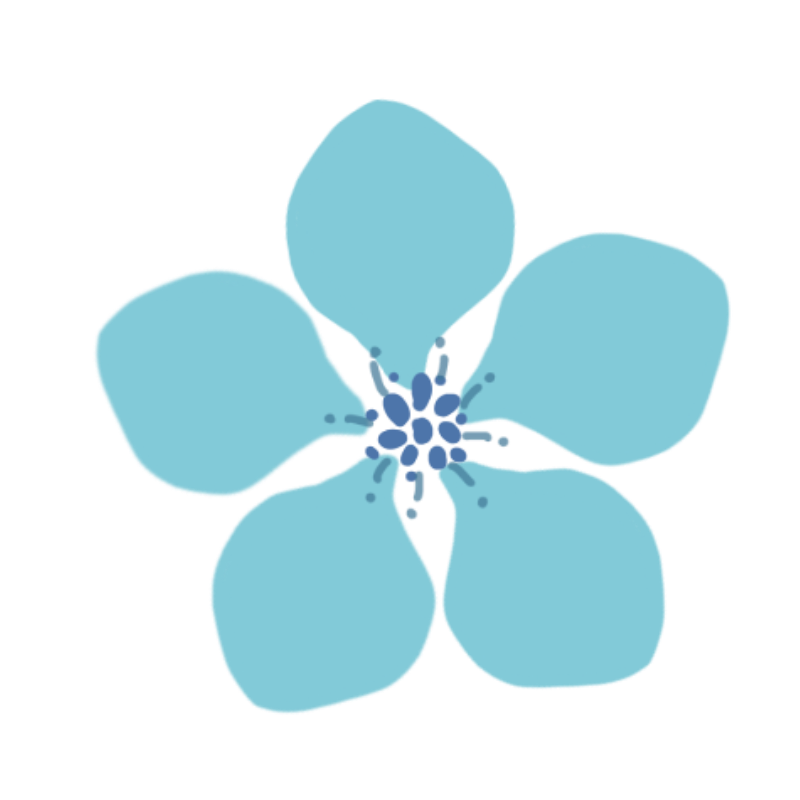 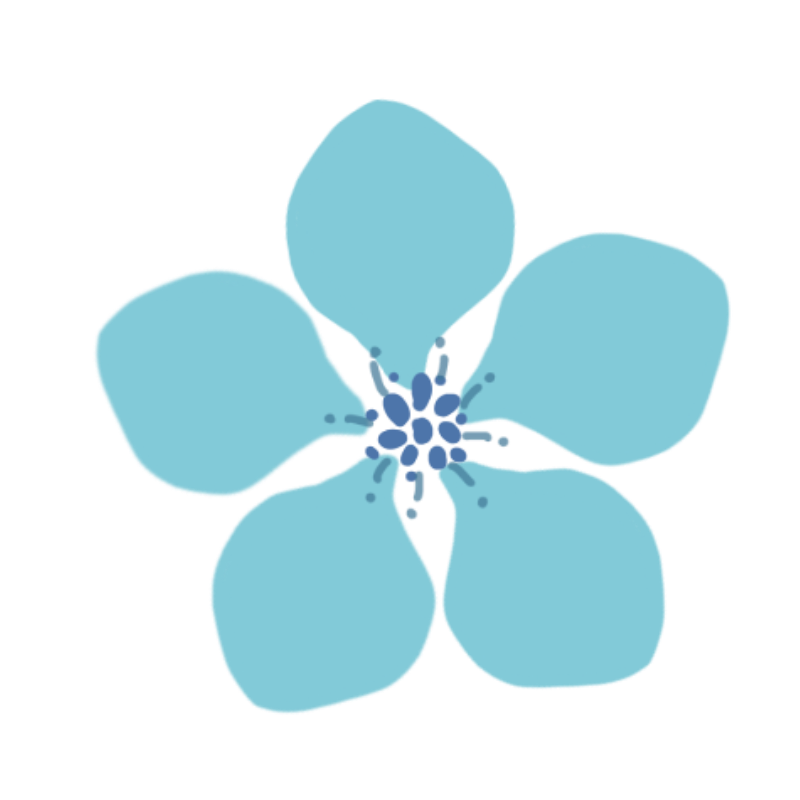 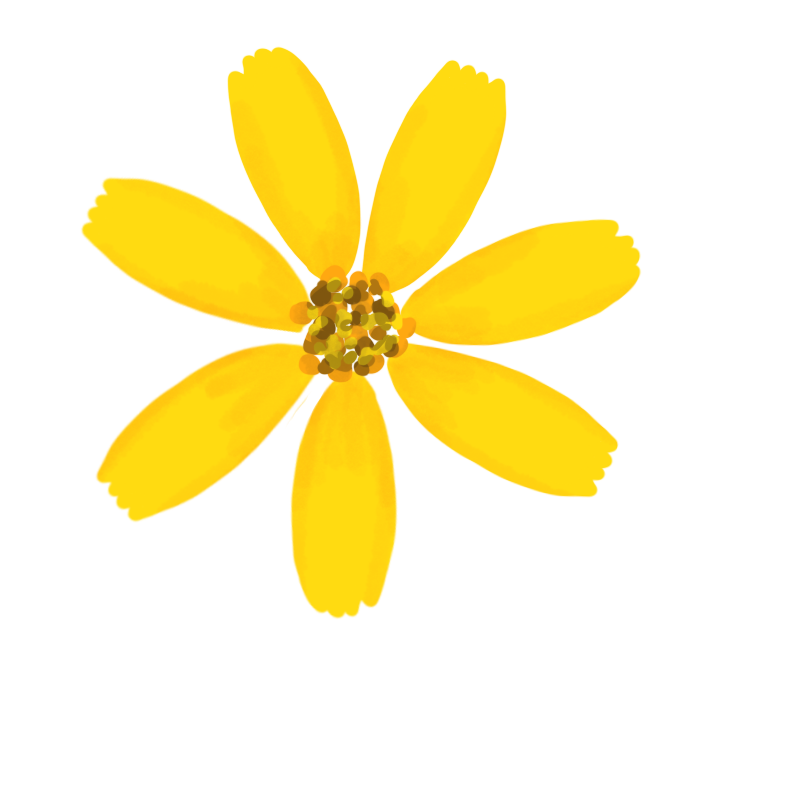 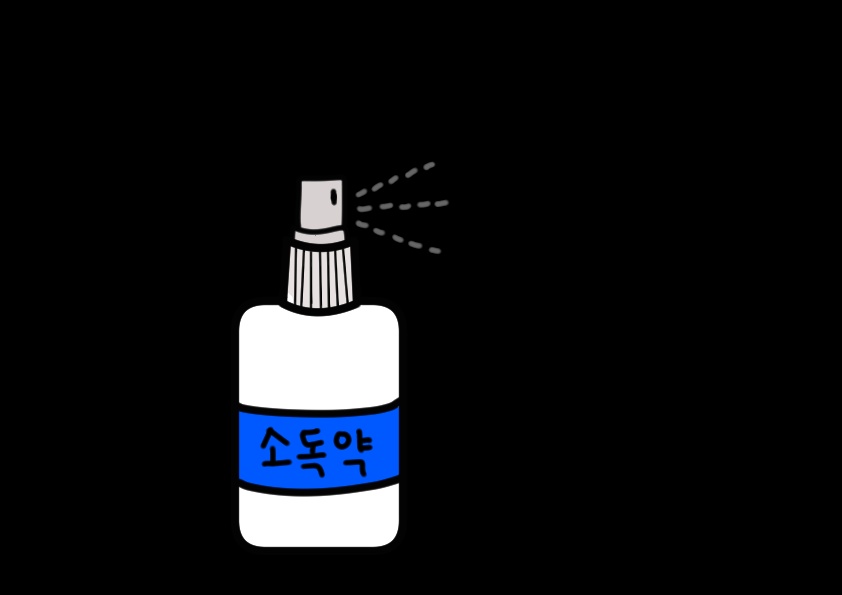 주변 소독하기
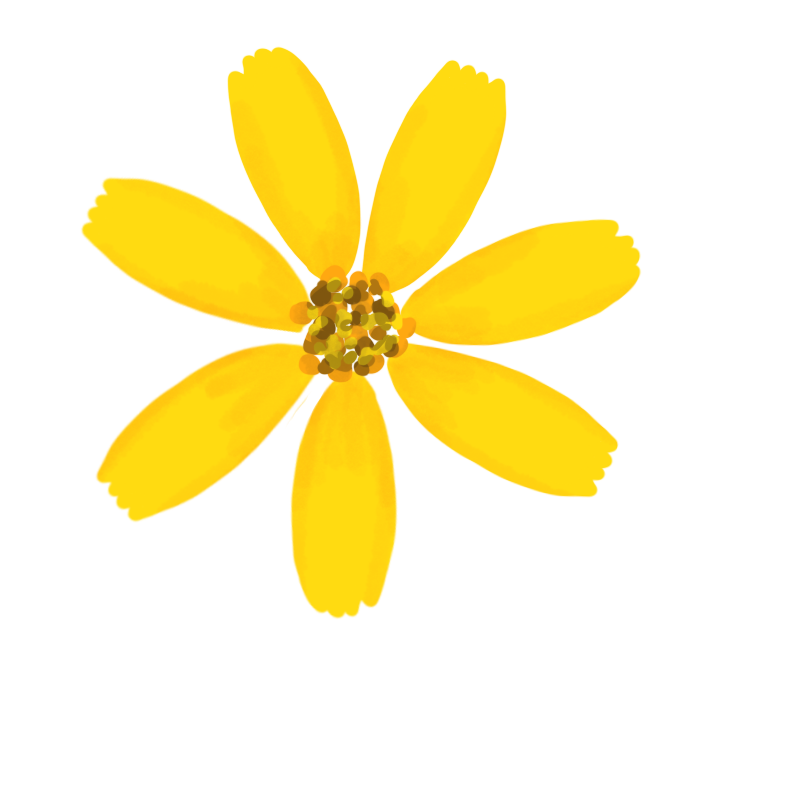 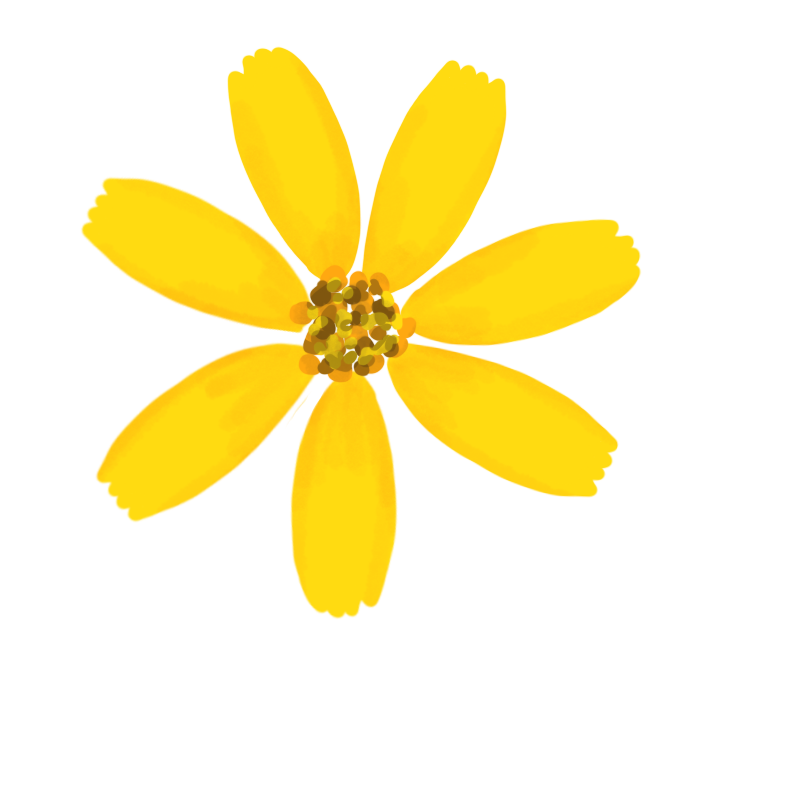 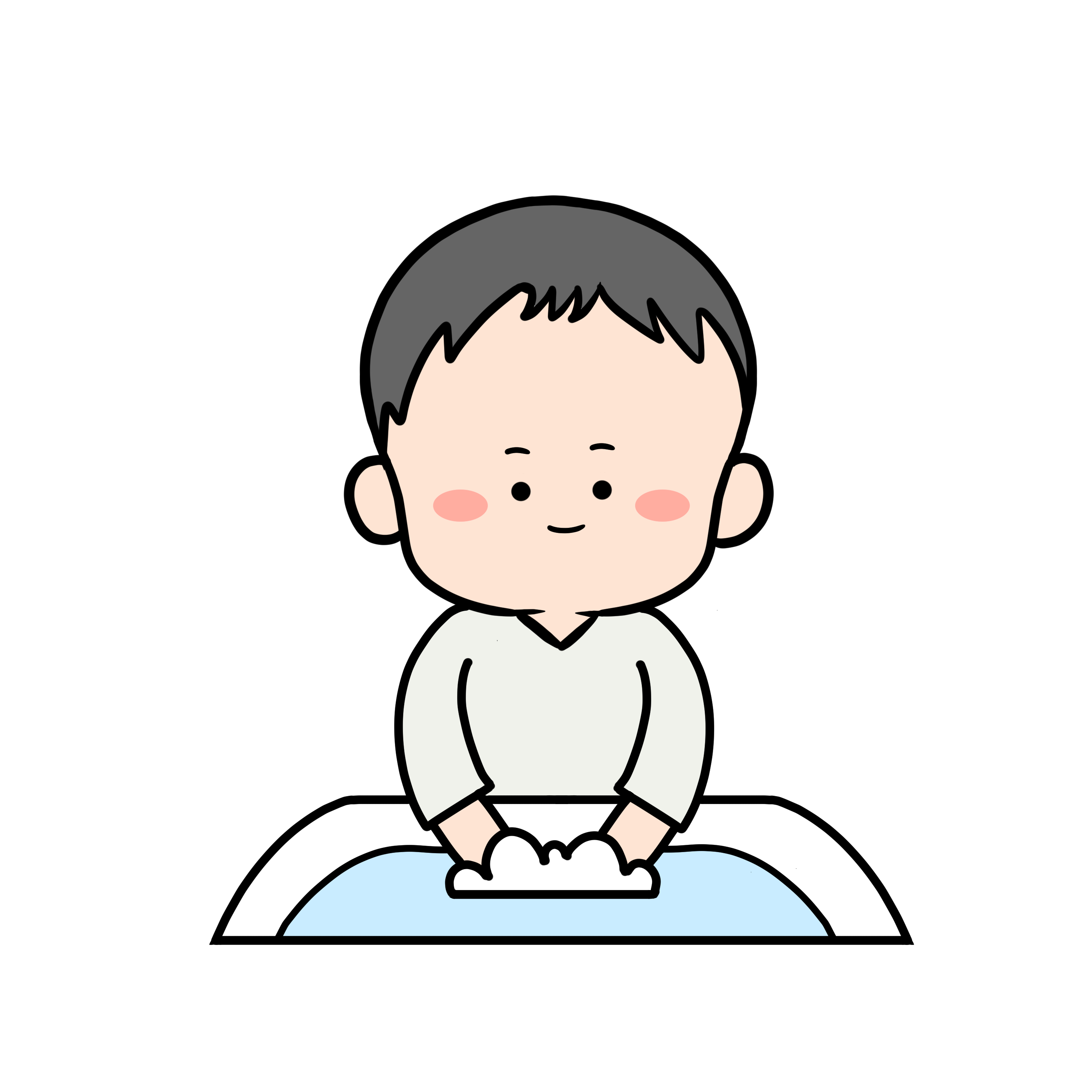 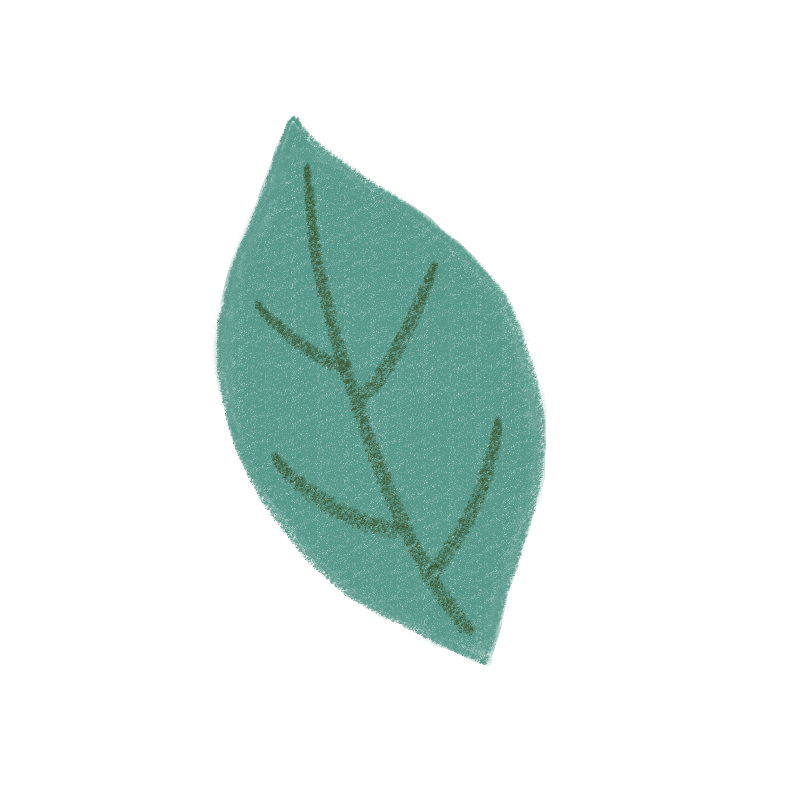 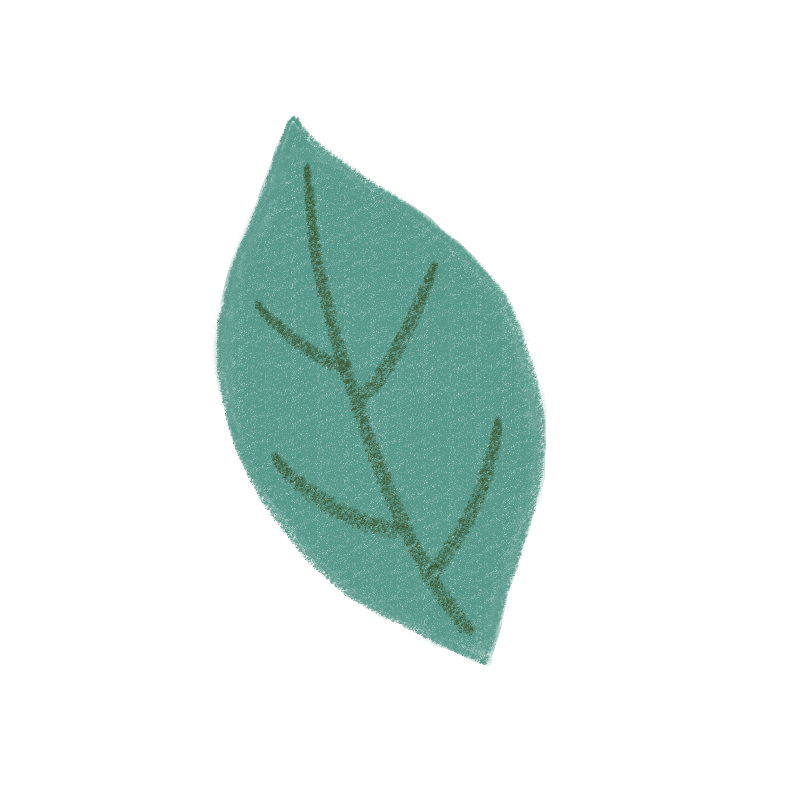 손씻기
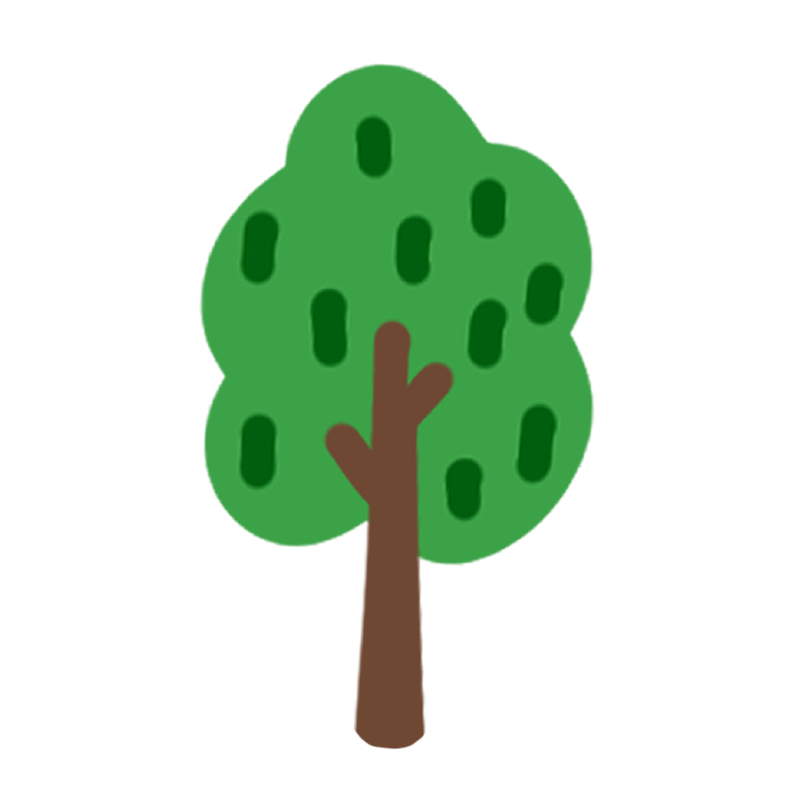 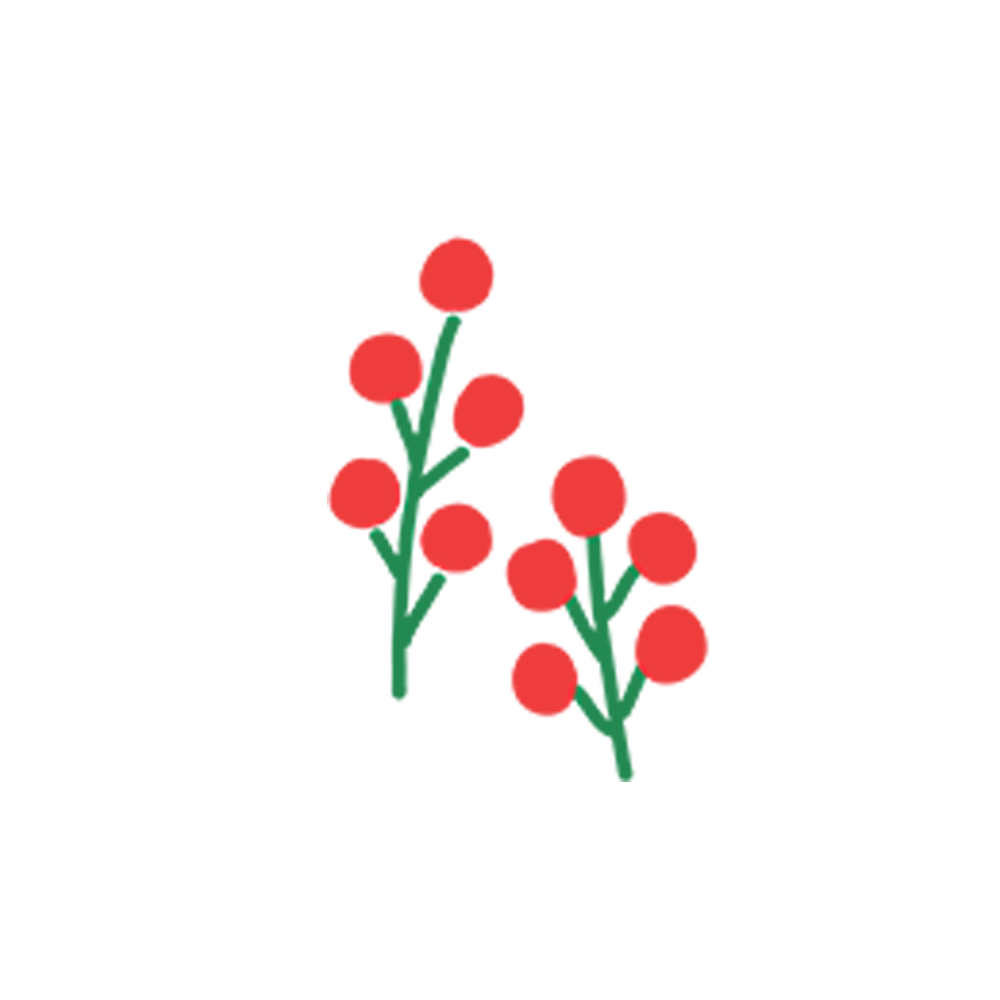 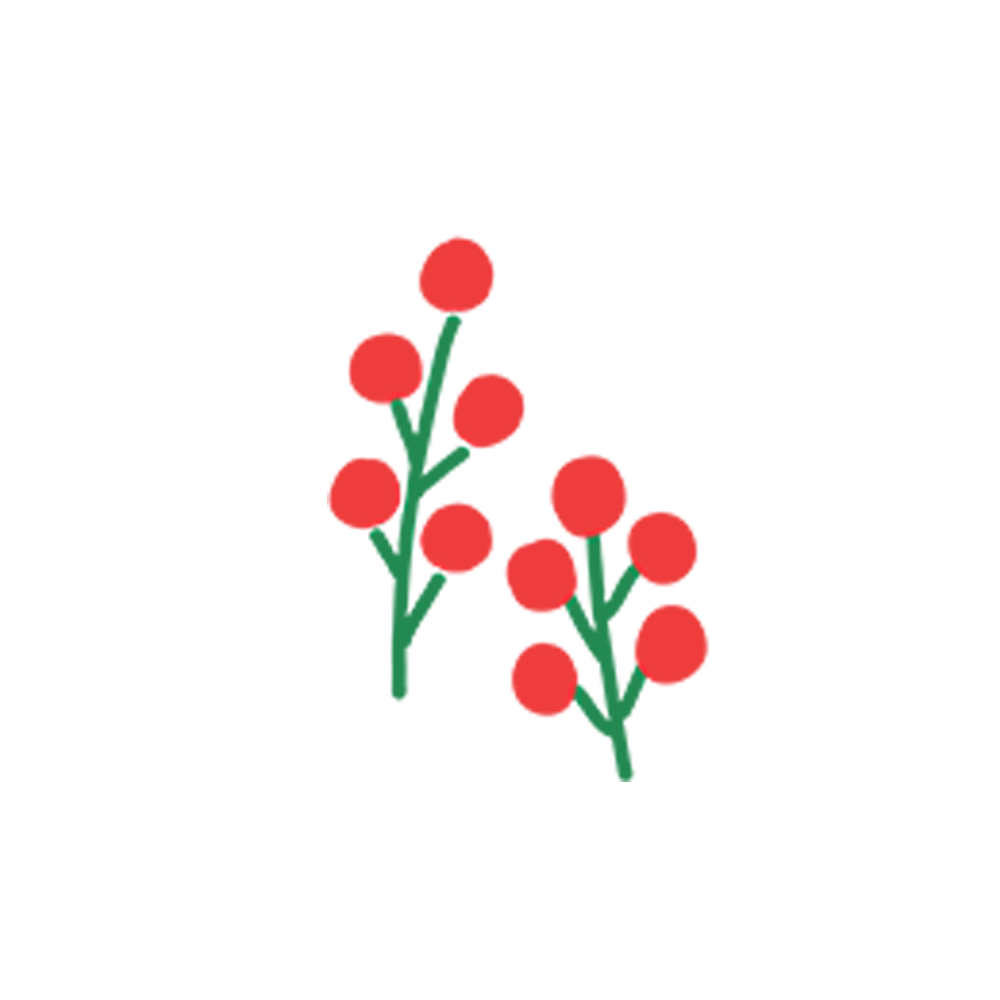 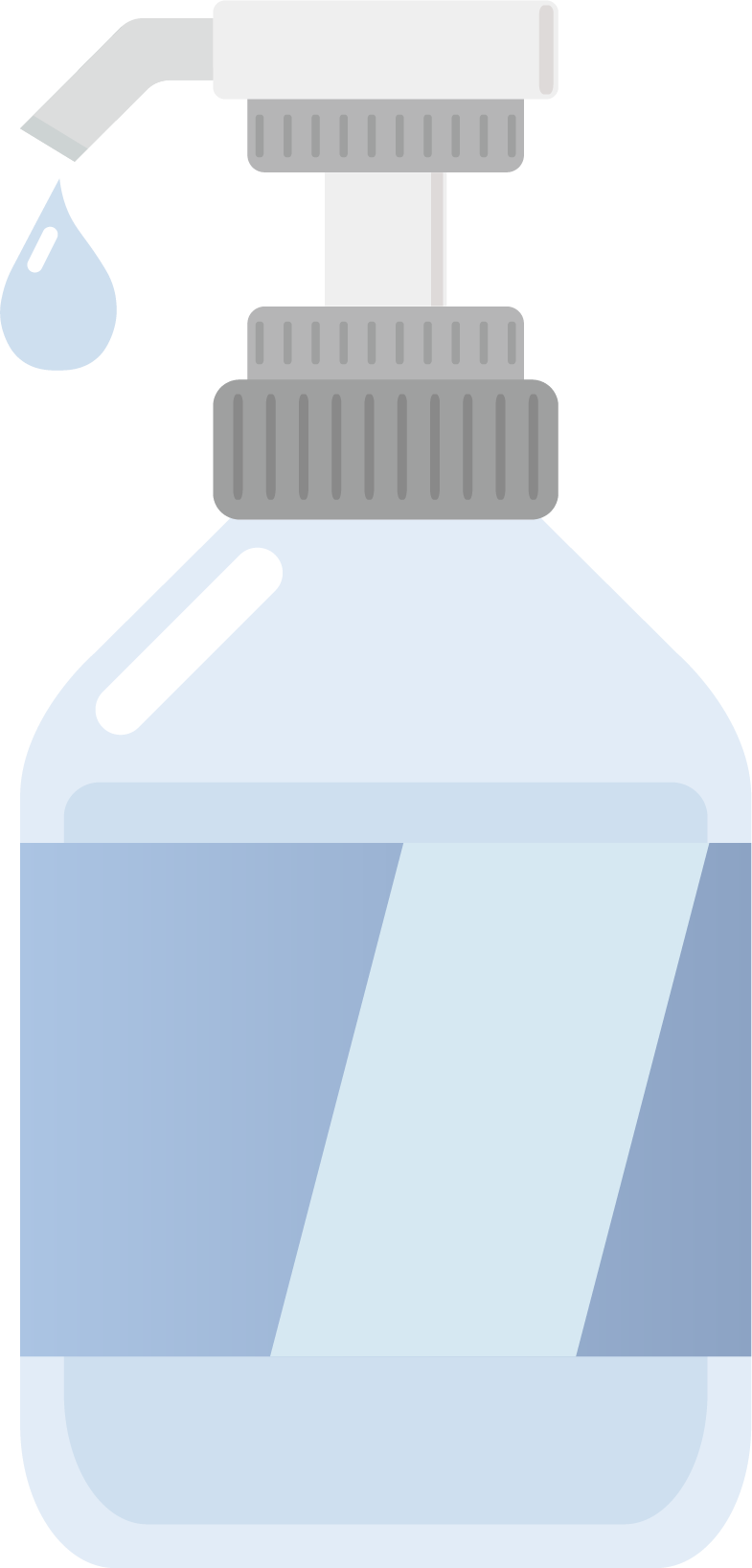 손소독
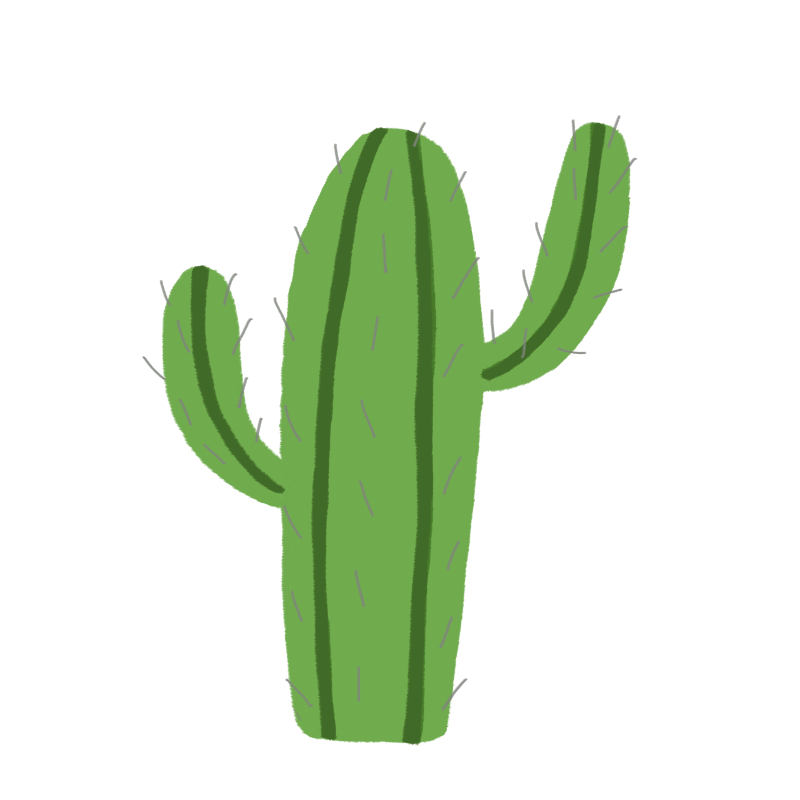 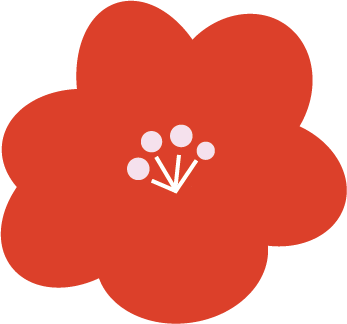 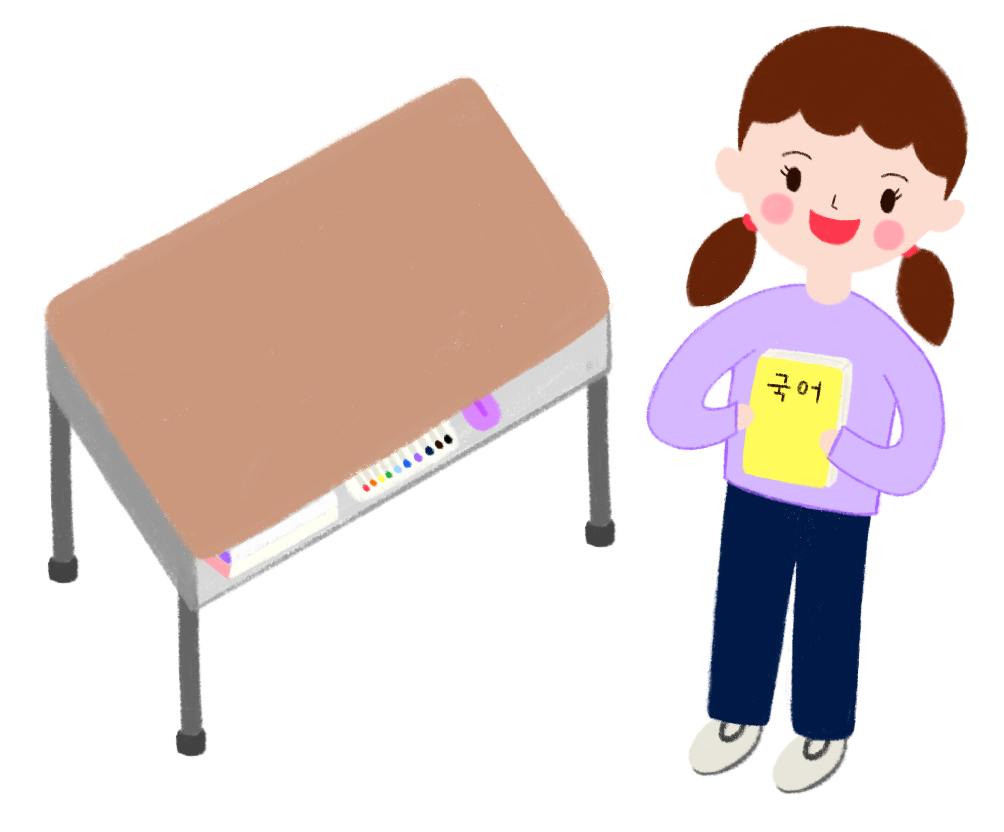 책상서랍,
사물함 정리
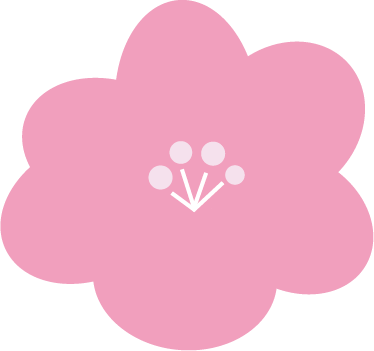 안내장 바구니
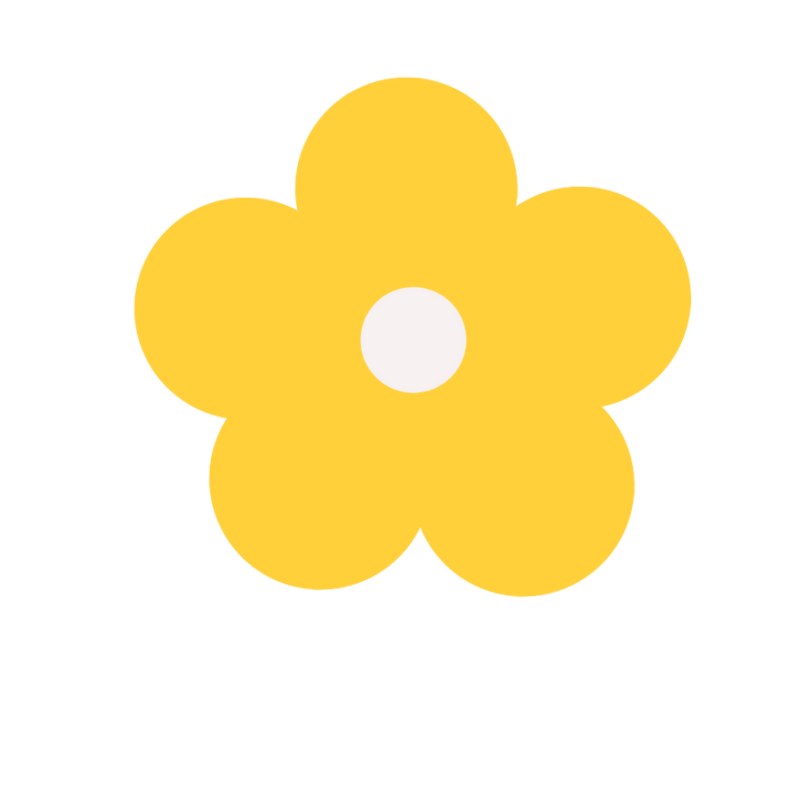 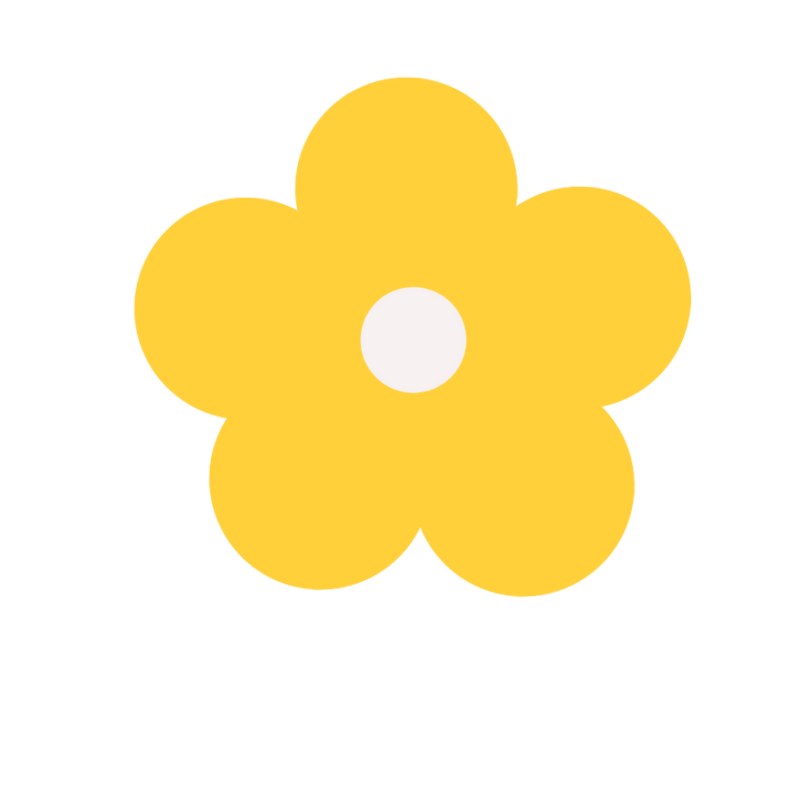 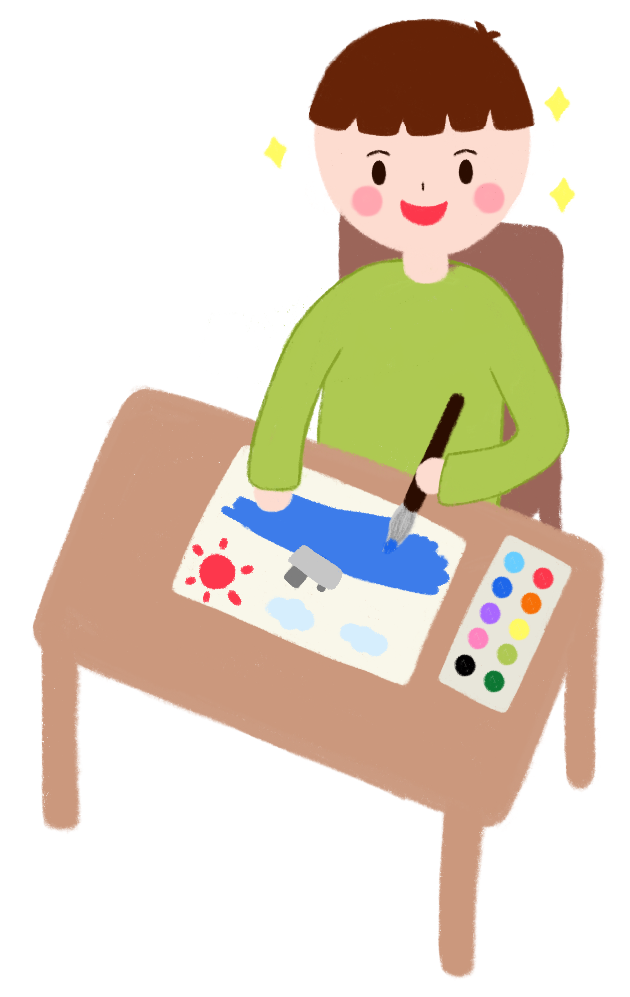 그림 연습
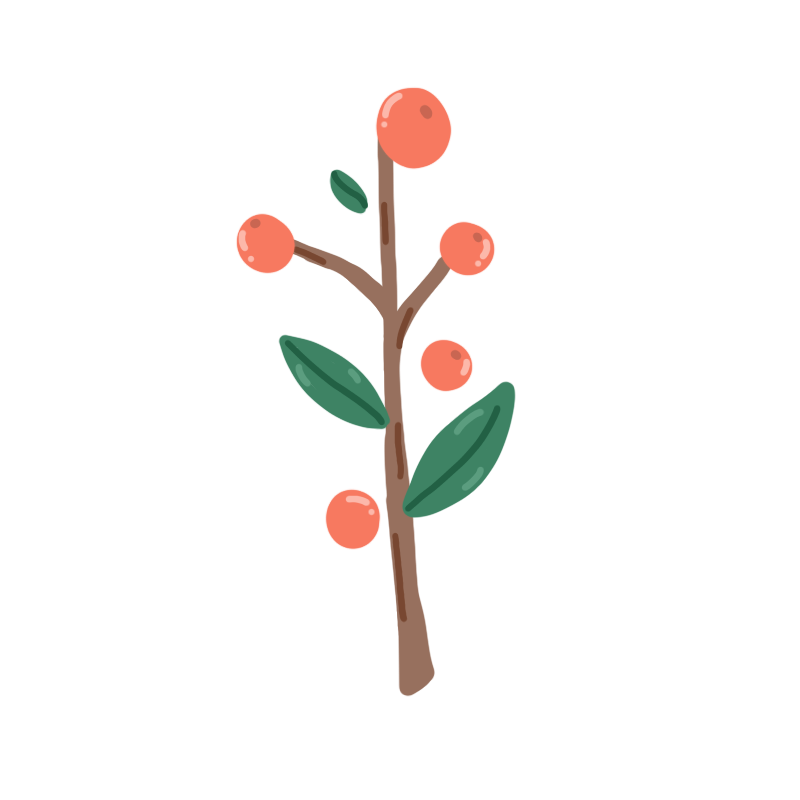 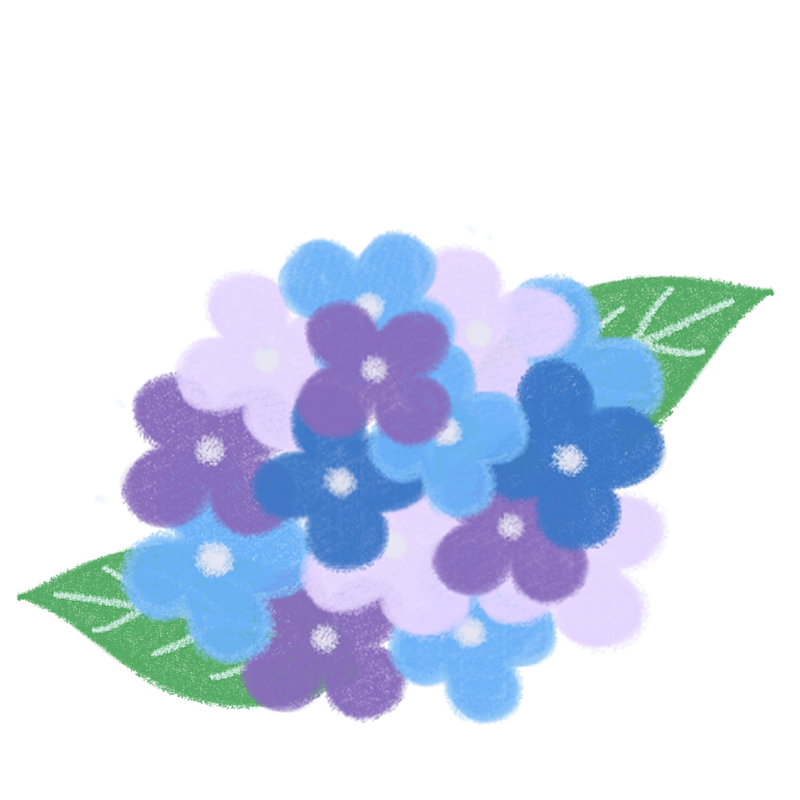 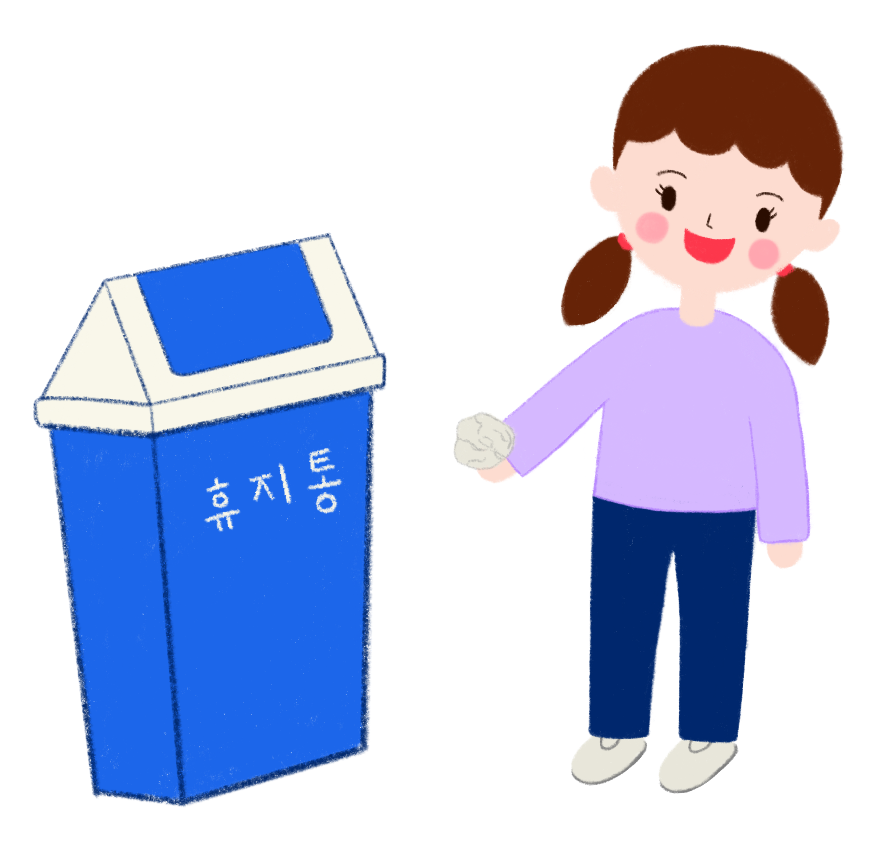 일반쓰레기
재활용 구분
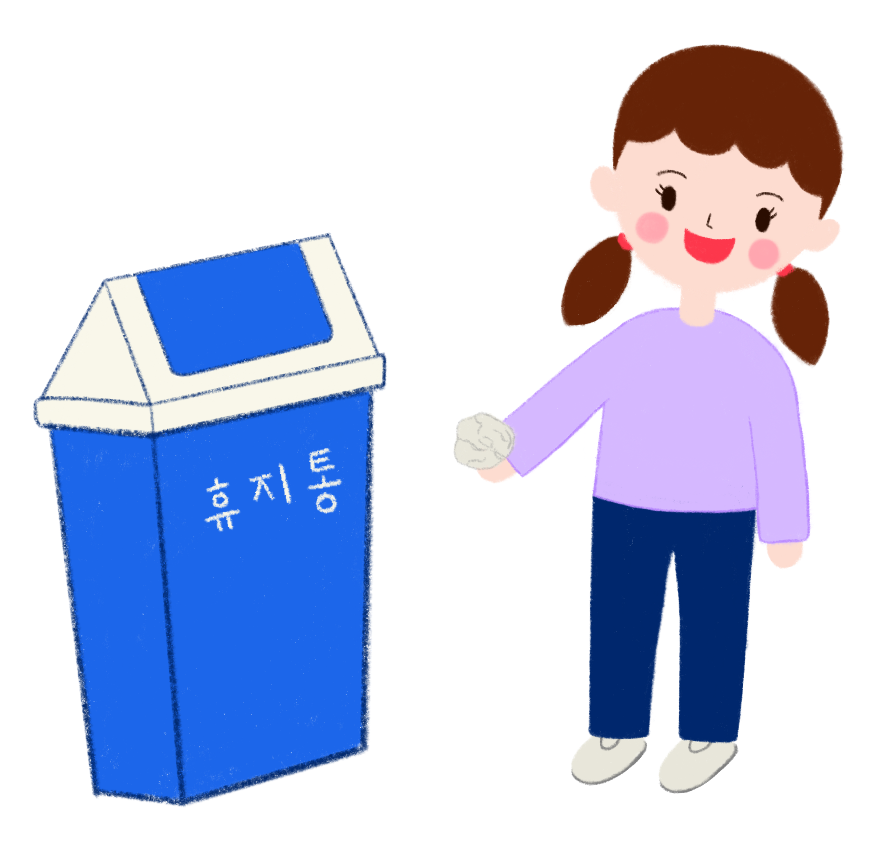 자유롭게
만들어보세요